WELCOME  
TO 
YOUR DREAM LIFE
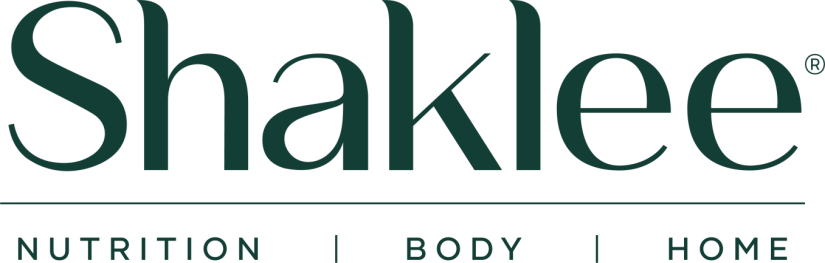 What do you really want for your life?
What would it be like to have all the
Money you need and then some ?
What if you could Work From Home … 
or From Anywhere?
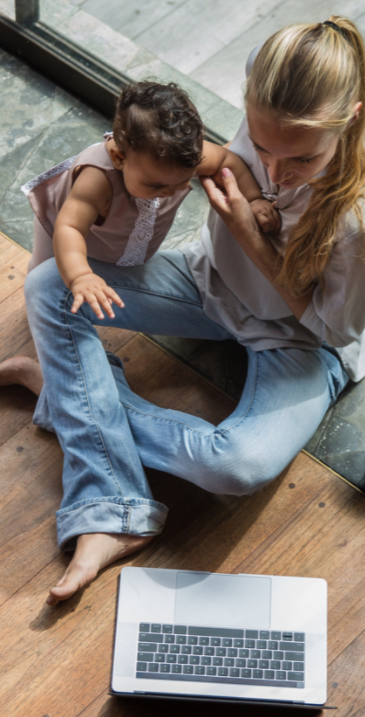 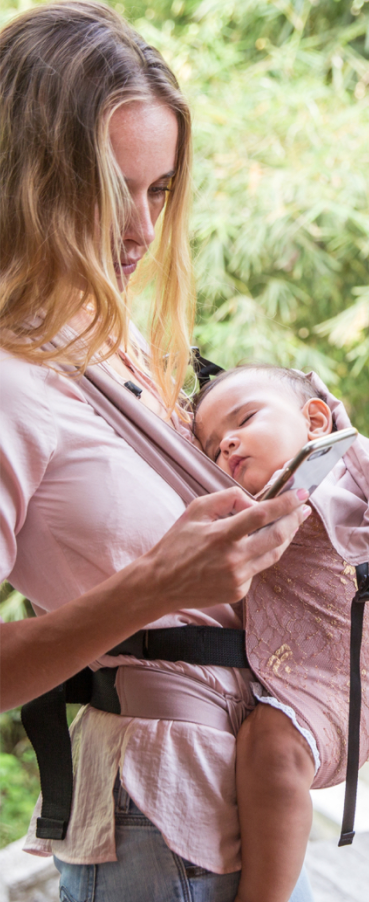 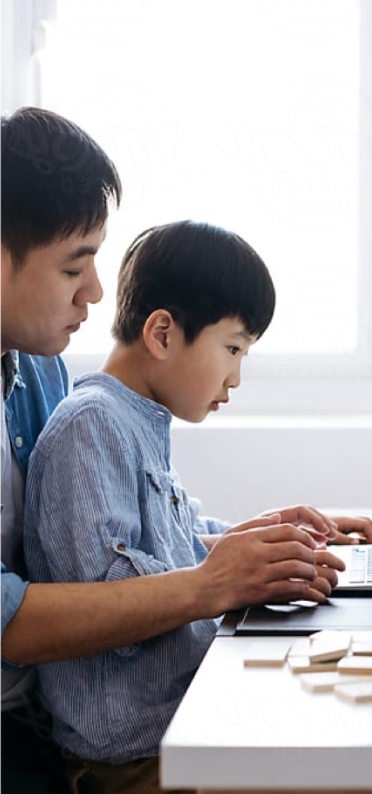 What would it be like to live in your
Dream Home?
X
X
X
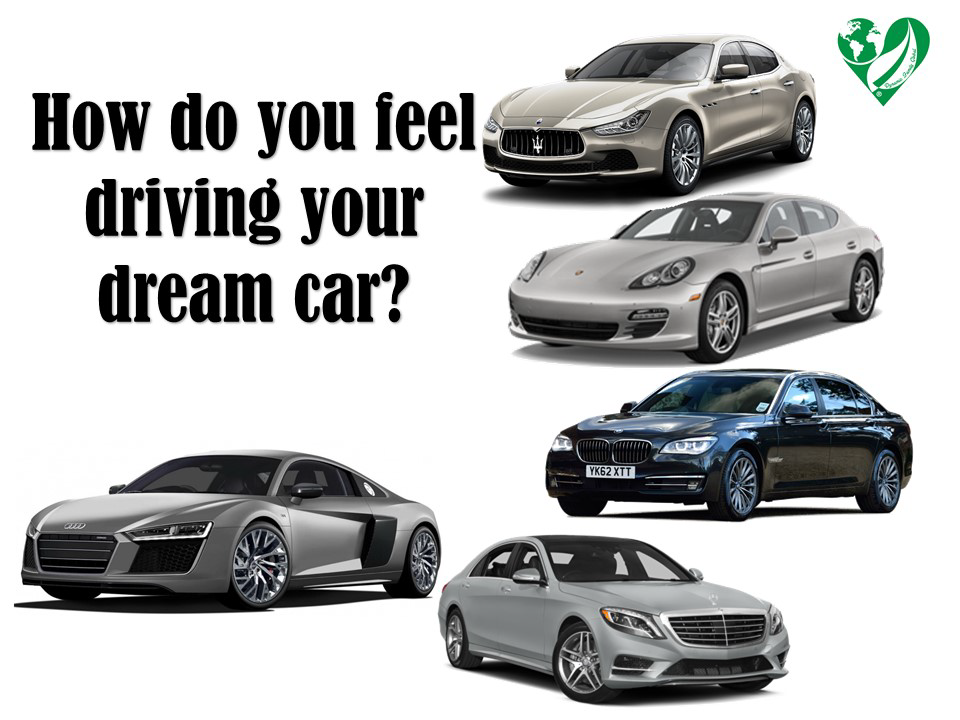 What would it be like to drive your Dream Car?
IF IT WERE FREE …
Where would you go for your dream vacation?
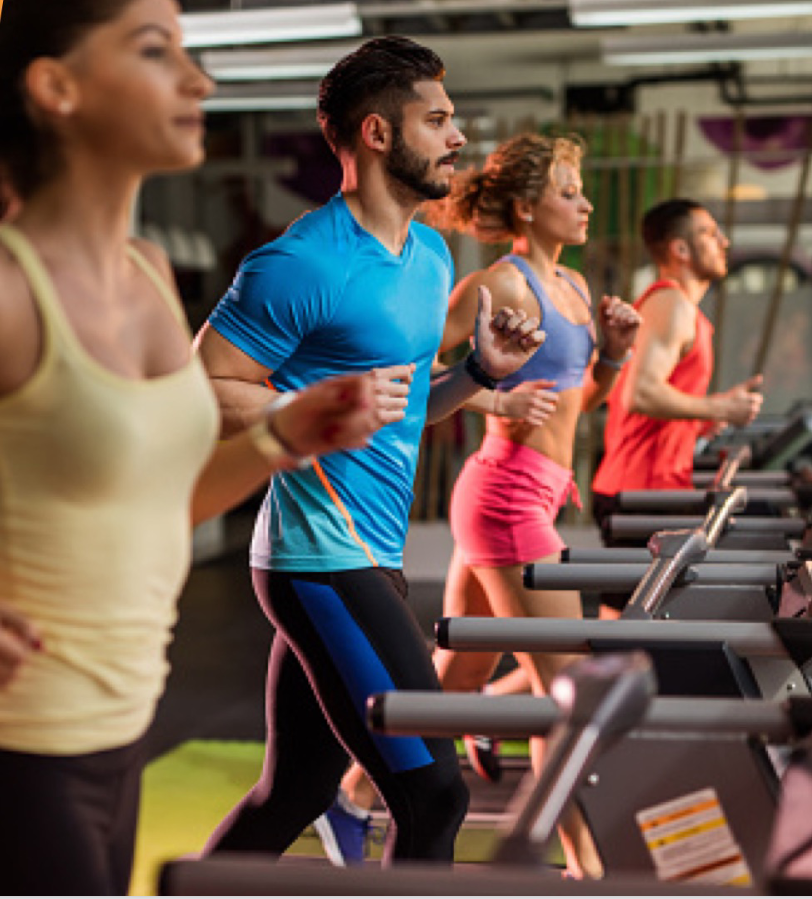 What would it be like to Feel Younger …
Longer?
Life is a matter of Choice
Get a Degree - Get a Good Job
Teacher - $48,000
Registered Nurse - $52,000
Software Engineer - $98,500
Attorney - $144,000
Surgeon - $267,000
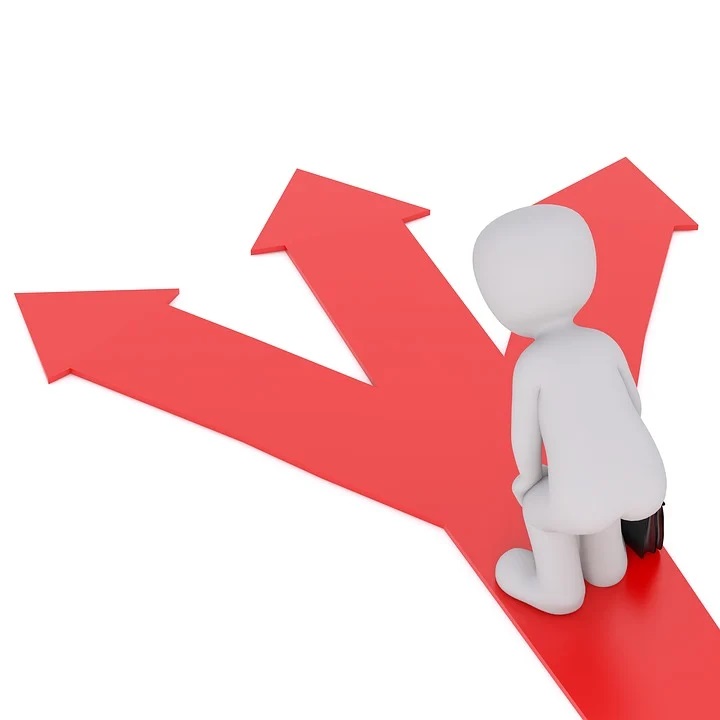 However
There is an earning ceiling
You can’t pass it on to your 
	spouse or the next generation
Life is a matter of Choice
Start Your Own Business
15 Million Americans are full-time self-employed
26% say biggest motivator is to be their own boss
U.S. is the best country for entrepreneurs (GEI of 86.6)
Only 9% of entrepreneurs have a degree in business
60% of small businesses without paid 
	employees are home based.
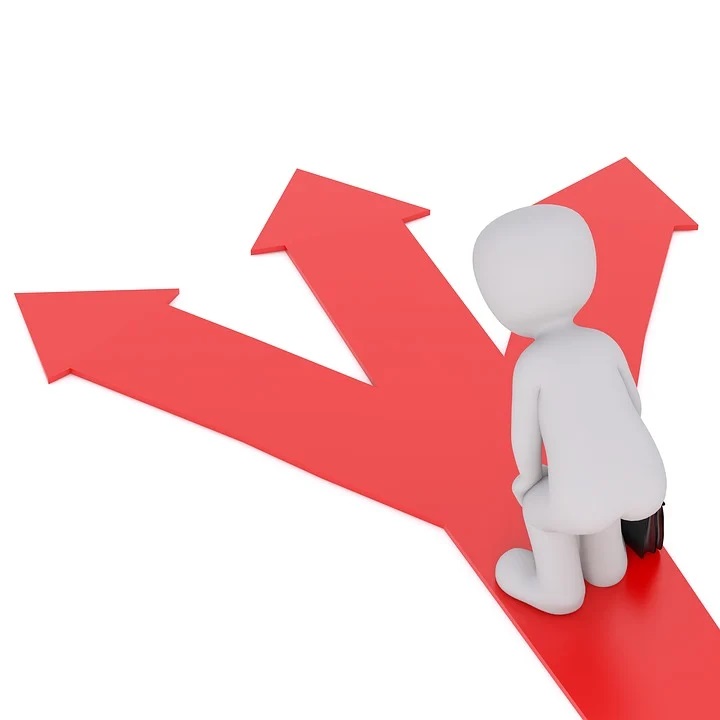 However
Huge capital investment
45% fail in the first 10 years
Only 25% make it to 15+ years
NETWORK MARKETING/SOCIAL MARKETING 
is the solution to achieve FINANCIAL FREEDOM
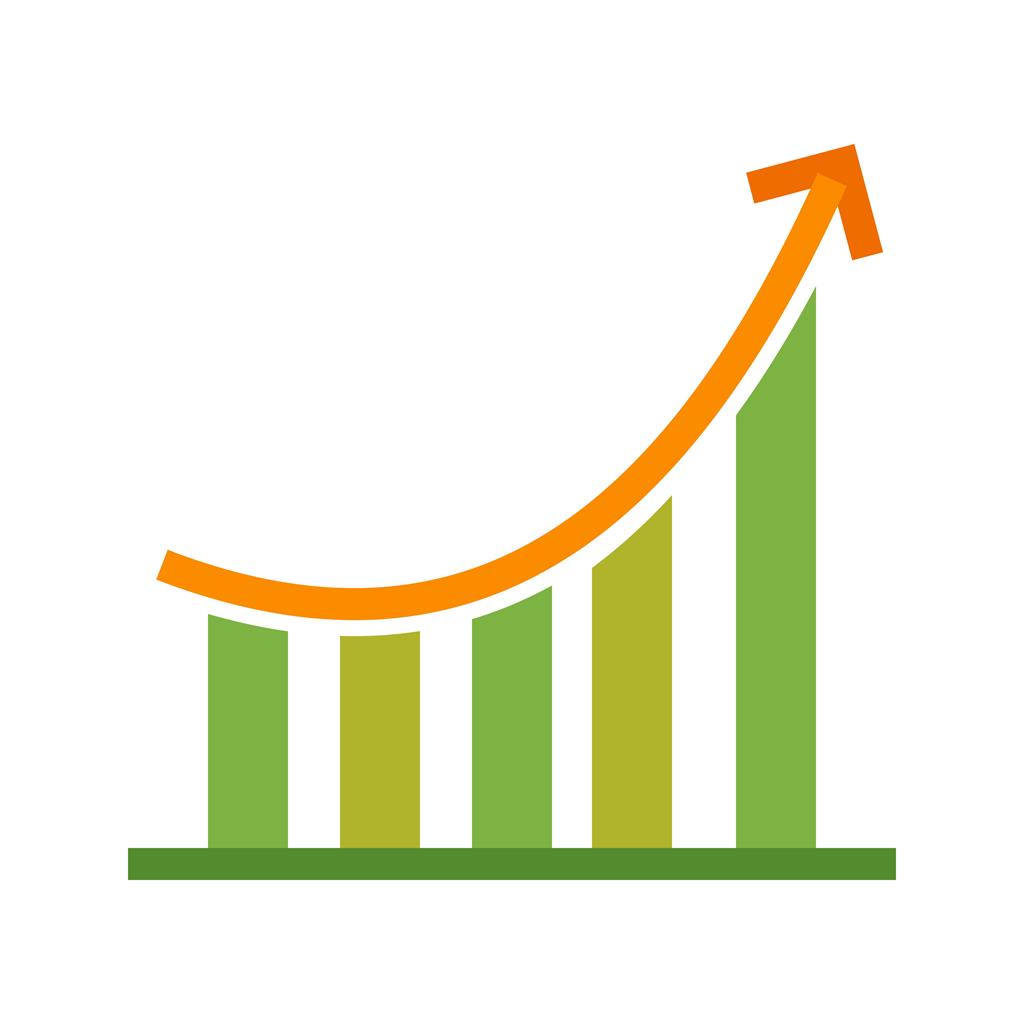 World’s Fastest Growing Industry

   You have full control to create your dream lifestyle

   Team Effort (Leverage)

   Earning Passive Income
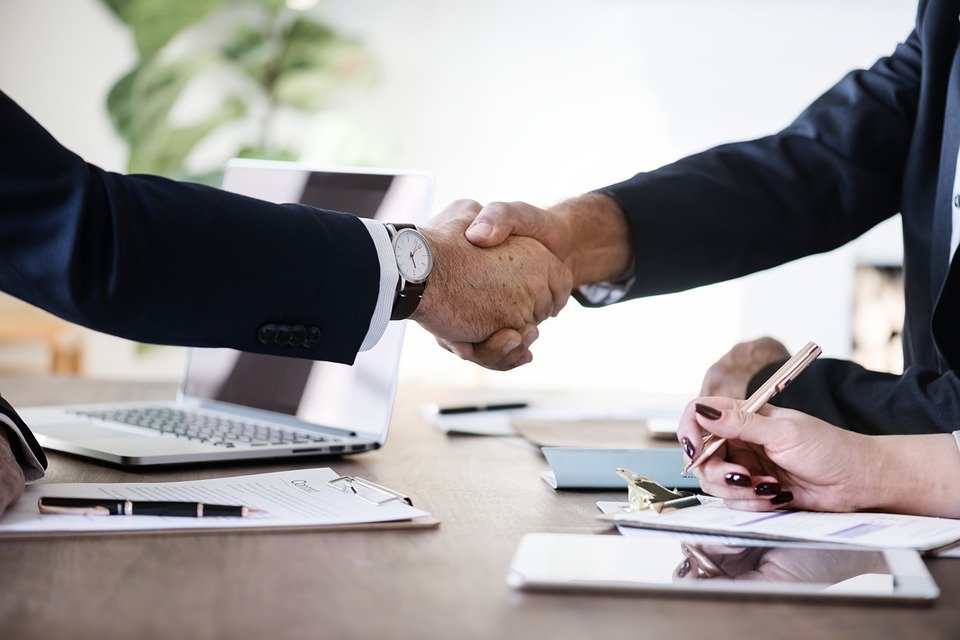 Choose the Right Company
Finding the RIGHT BRAND PARTNER  involves answering YES to FOUR KEY QUESTIONS
Is the COMPANY and its philosophy sound?
Does the company’s compensation plan provide the
	OPPORTUNITY you want? 
3.	Do the company’s PRODUCTS meet a real need, and do they work?
4.	Will you be able to join a team that provides the LEADERSHIP you will need to succeed?
	
	   And if the answer to the first four is “Yes,” then…

Can you SEE YOURSELF DOING what is required to succeed?
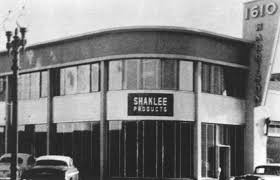 Shaklee was one of the first network marketing companies in the world.  Founded in 1956.
Perfect Combination Factors
COMPANY

Philosophy of
Dr. Shaklee’s Legacy, Roger’s Global Vision
PRODUCTS

        >100 Years 
        of Innovation
YOU
OPPORTUNITY

        The Land of “AND”
         ( Prosperity )
LEADERSHIP

Team Vision, Mission, Culture, and System
1.  The Perfect COMPANY
COMPANY – Living in Harmony with Nature
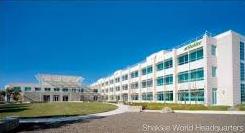 BUSINESS - In Harmony with the Golden Rule
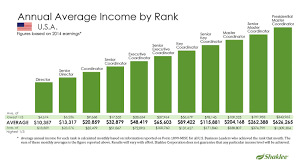 PRODUCTS – In Harmony with Nature and Good Health
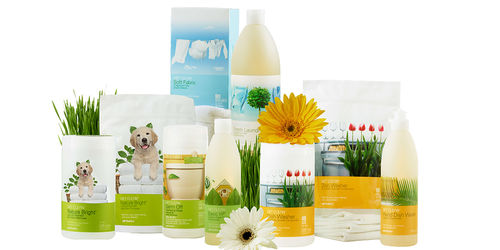 Shaklee’s FOUNDER
Dr. Forrest C. Shaklee  -  1894-1985
1894 - Born with tuberculosis
1912  - Became a doctor
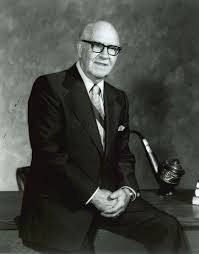 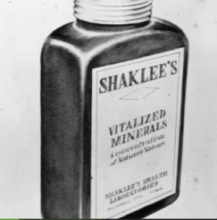 1915 - Formulated the 1st Multi-vitamin in the world (Vitalized Minerals)
1956 - Shaklee Corporation was formed
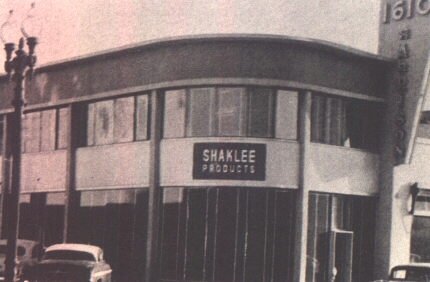 Mission and Vision
“I wanted a company that  would improve the lives of everyone it touched ”

“Sow the seeds of happiness in others and you reap a joyful harvest.”

Dr. Shaklee
Founder of the Shaklee Corporation
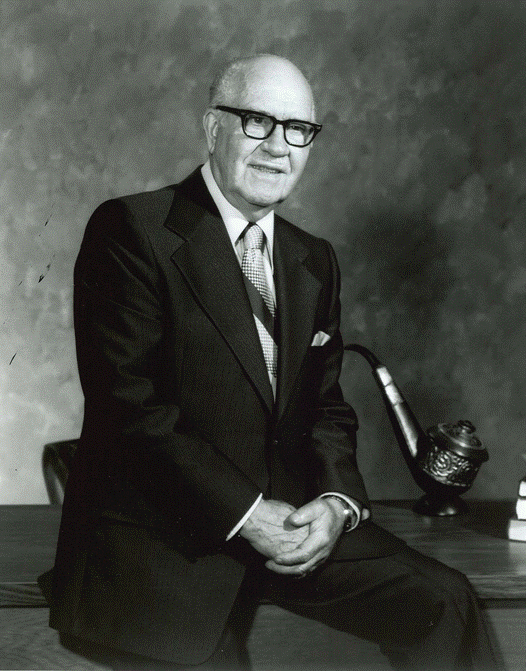 Shaklee’s FOUNDATION For Success
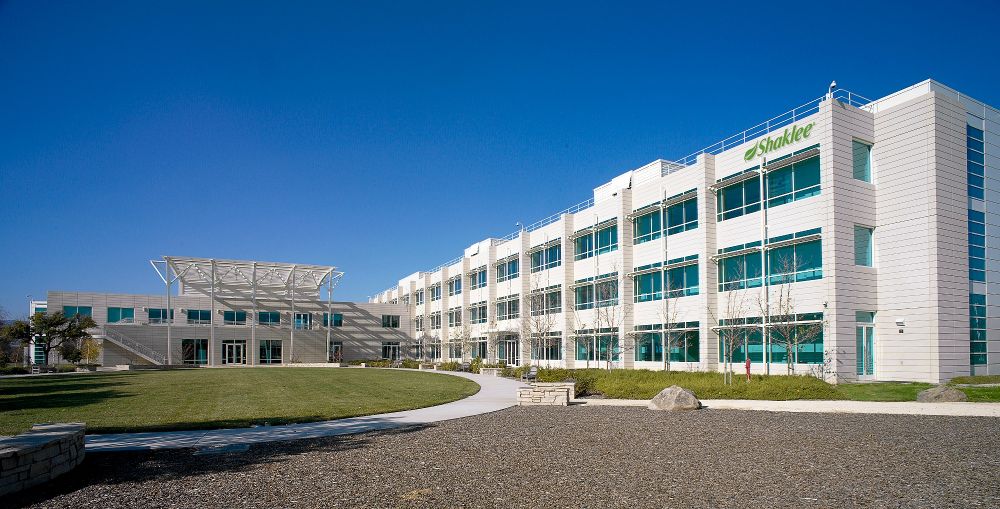 Shaklee is the No. 1 natural nutrition company in the world.  With over 64 years of 
bullet-proof history, it’s philosophy 
and integrity have made it the 
gold standard of the 
industry.
Shaklee’s FUTURE is Assured
Mission and Vision
“We will be the strongest force on the planet for POSITIVE CHANGE when we have … 10 million members in the Shaklee family.”

Roger Barnett
Owner, Chairman, and CEO
Shaklee Corporation
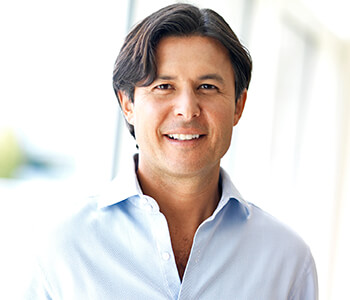 2.  The Perfect OPPORTUNITY
Shaklee the Land of “AND”
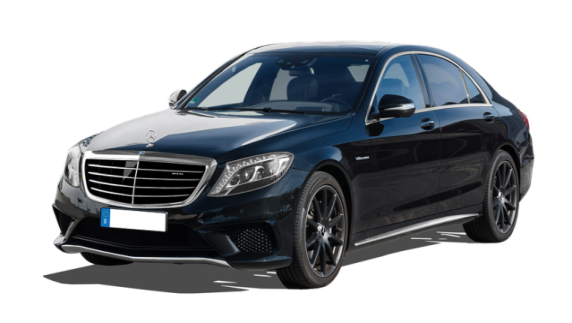 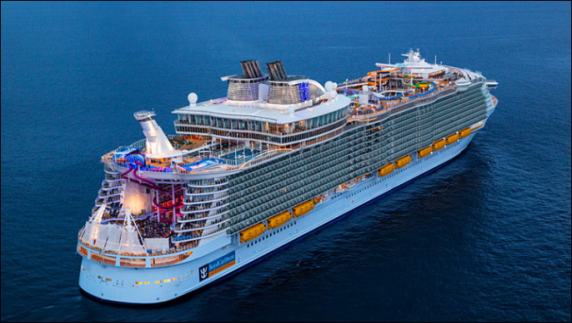 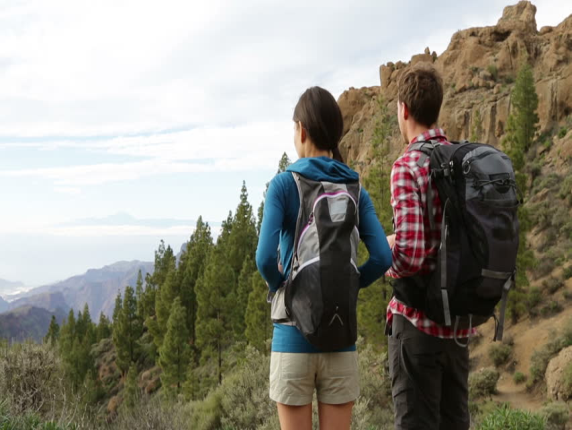 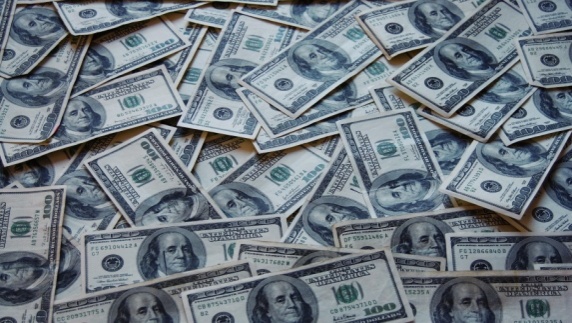 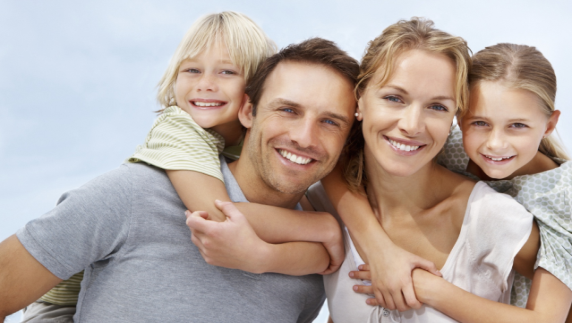 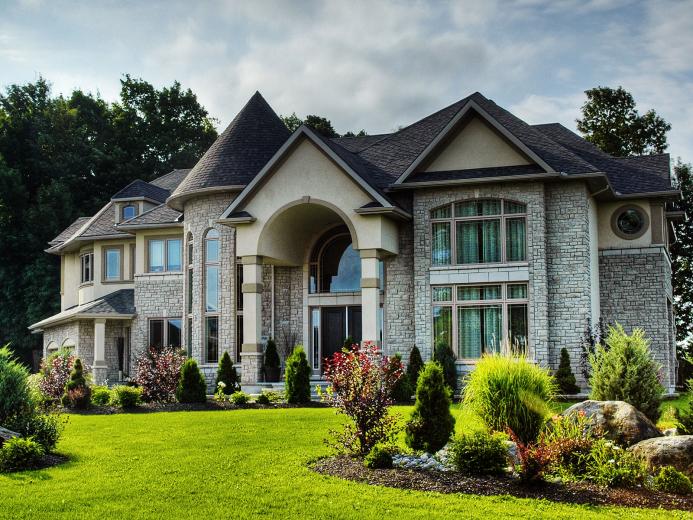 You can have it ALL
The Perfect Compensation PLAN
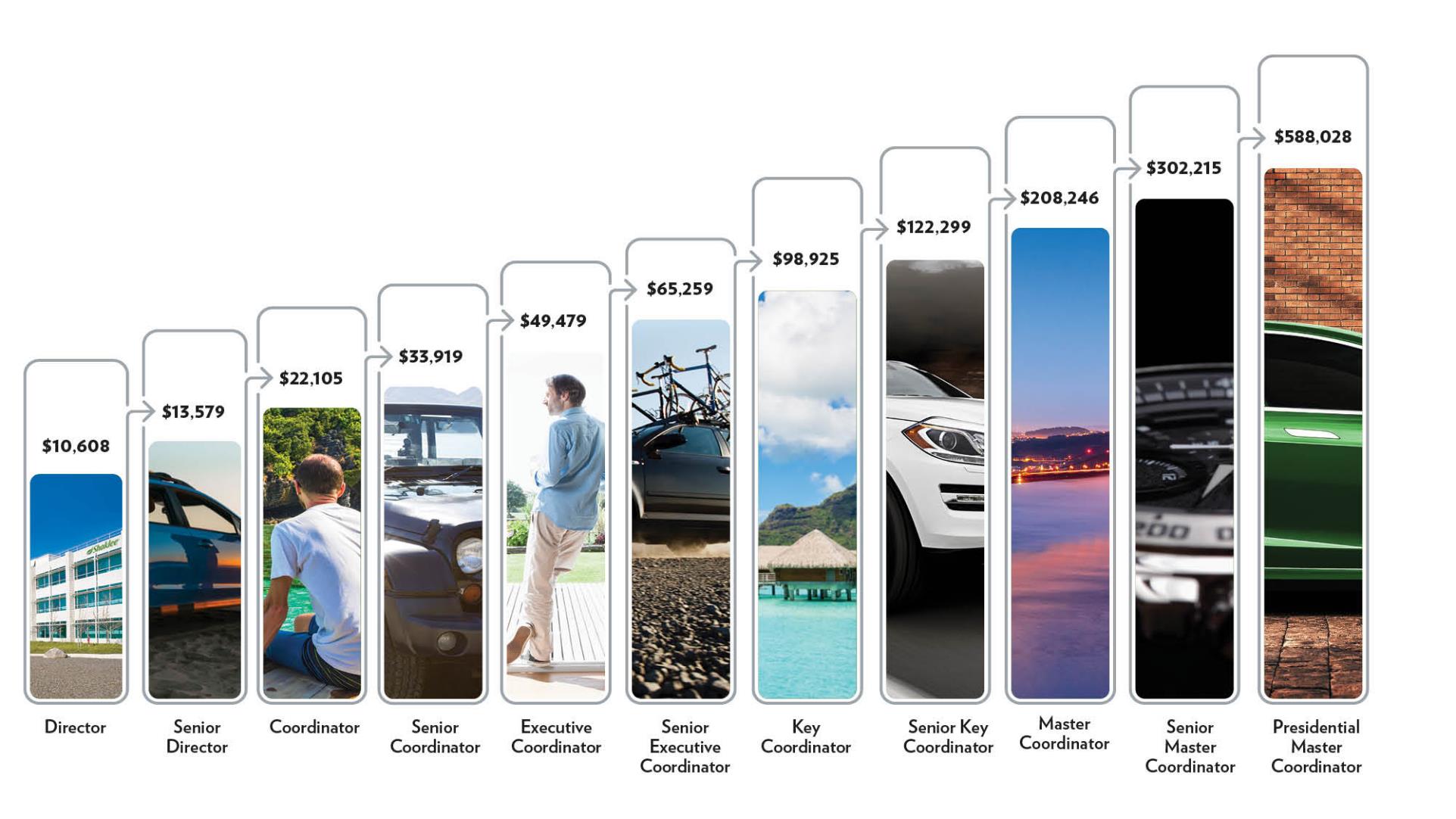 Possibilities with Shaklee
3.  The Perfect PRODUCTS
100 YEARS OF
INNOVATION
Over 100 years ago, Dr. Shaklee invented the multivitamin
PRODUCTS in harmony with nature and good health
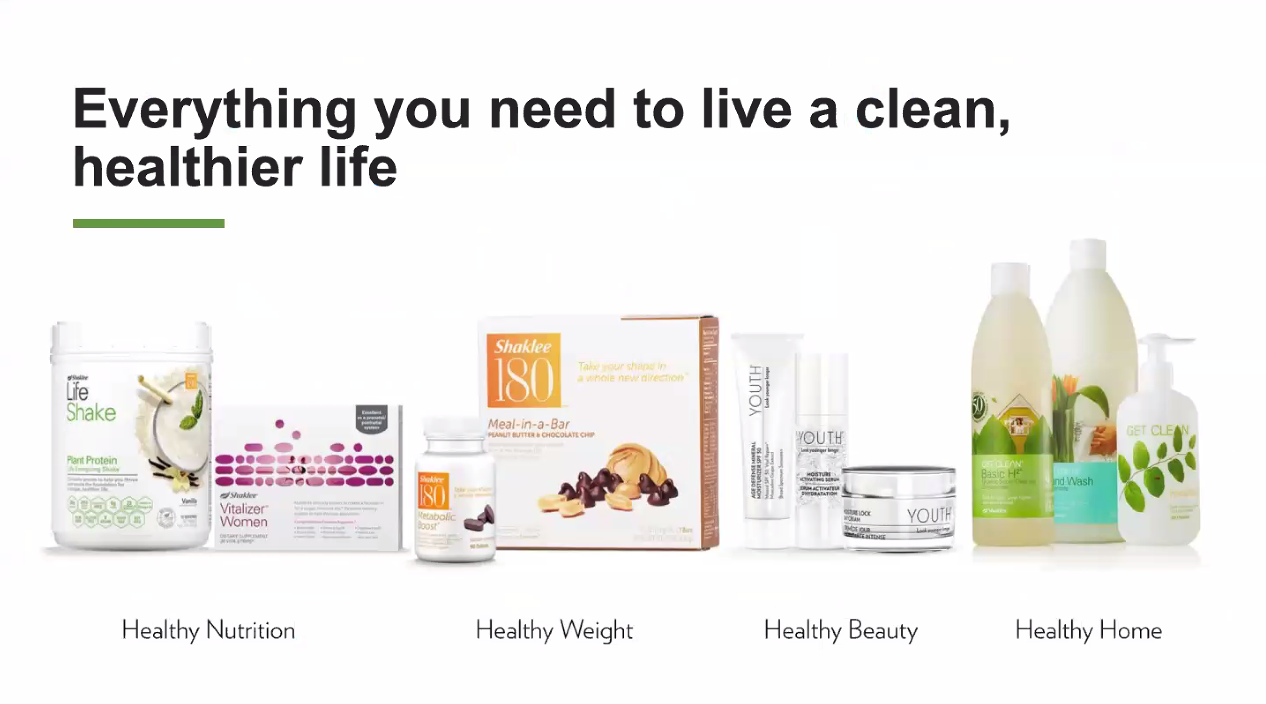 THE LANDMARK STUDY – one of a kind study on LONG TERM SUPPLEMENT USERS
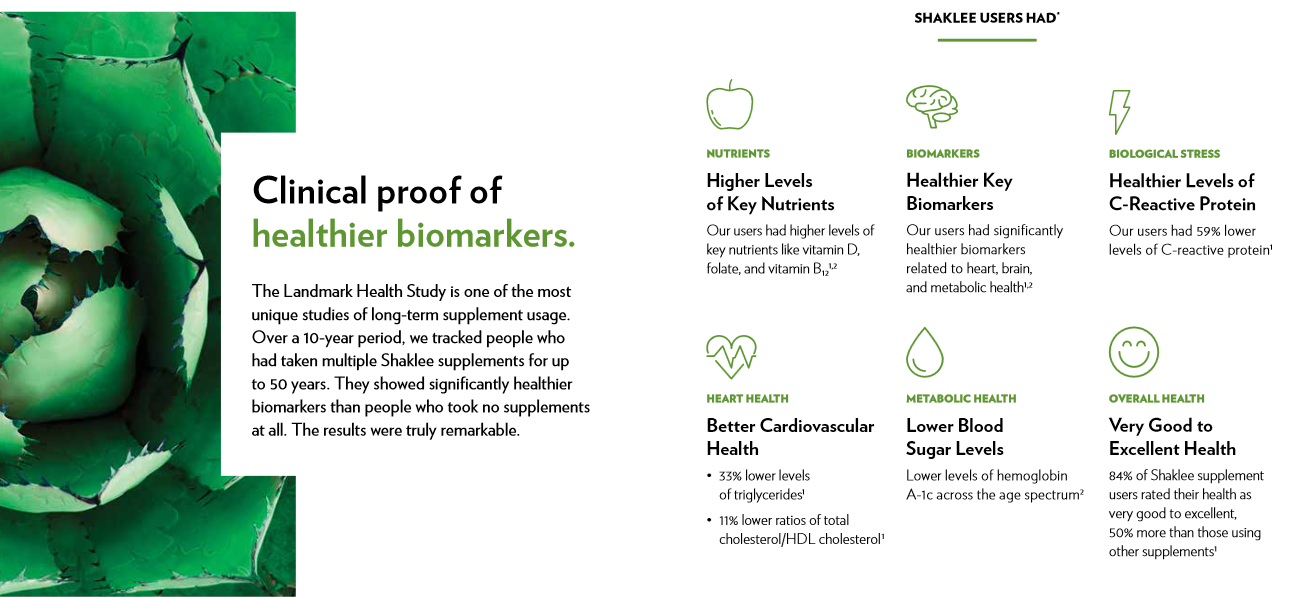 THE LANDMARK STUDY – one of a kind study on LONG TERM SUPPLEMENT USERS
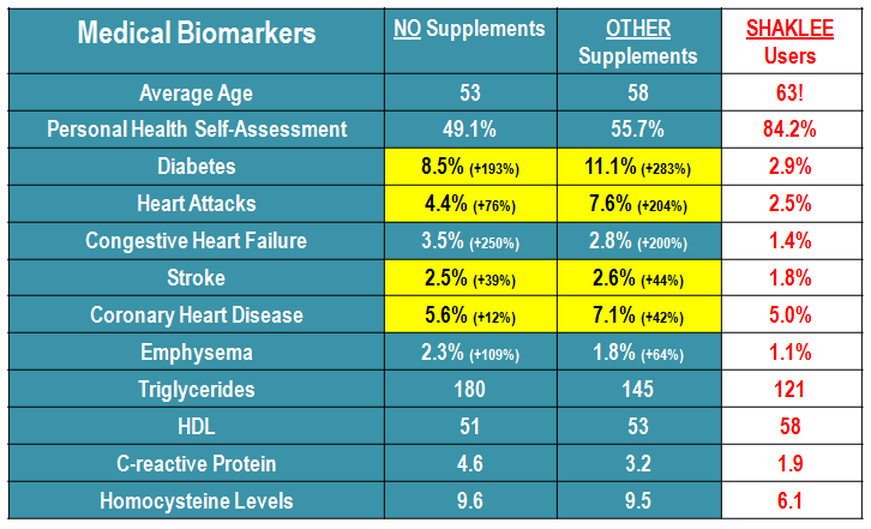 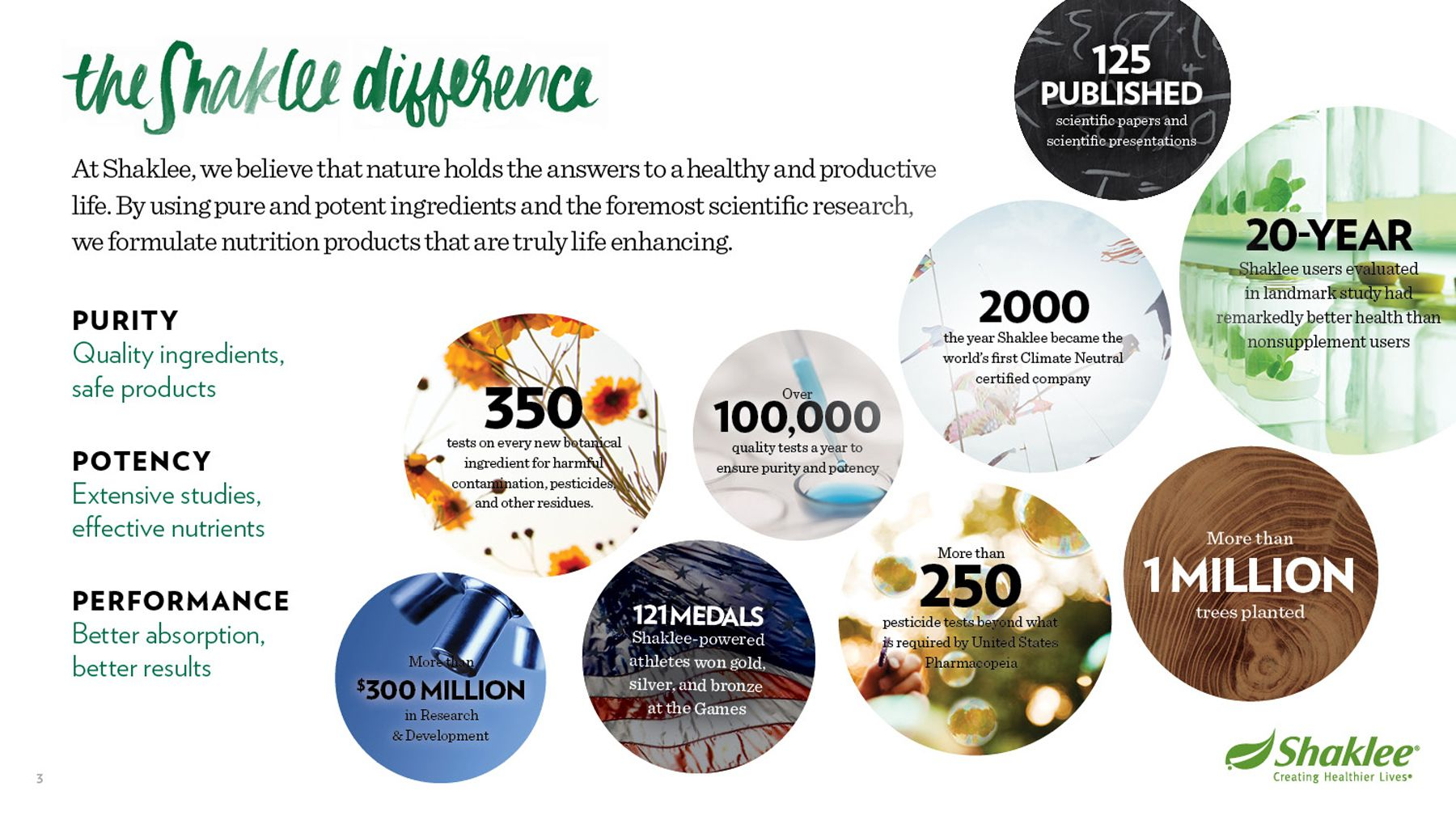 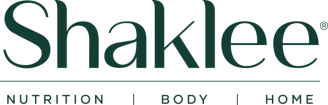 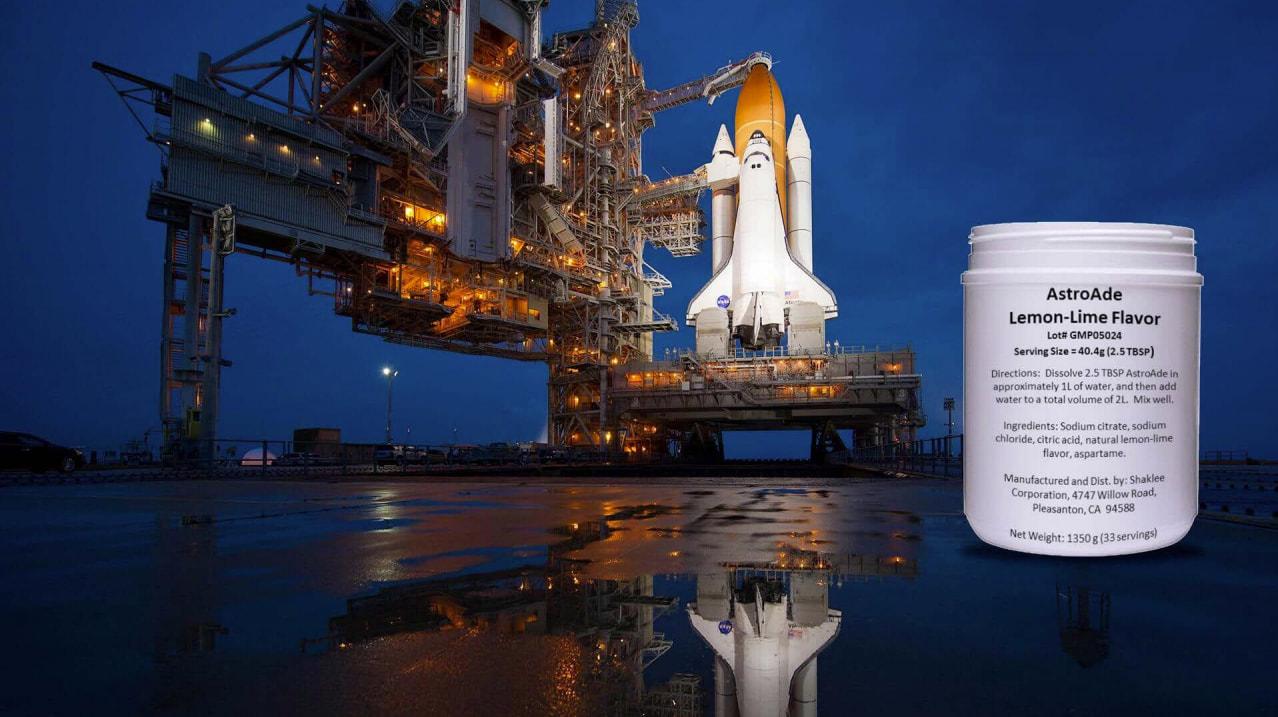 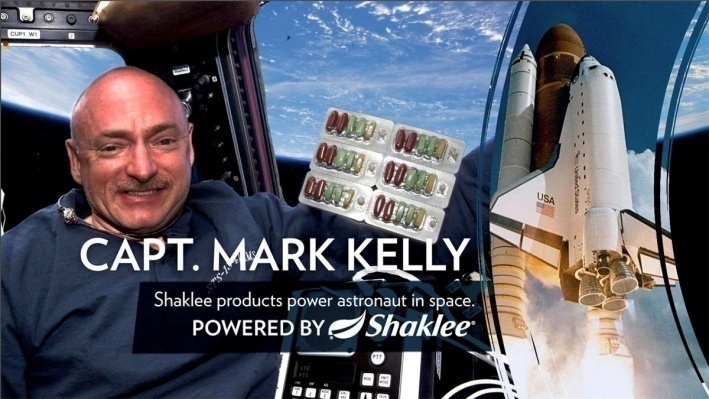 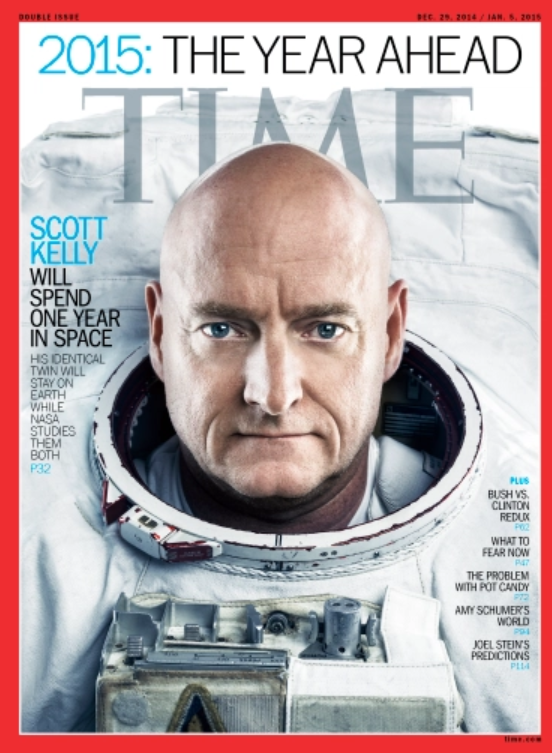 Proven by Extraordinary People
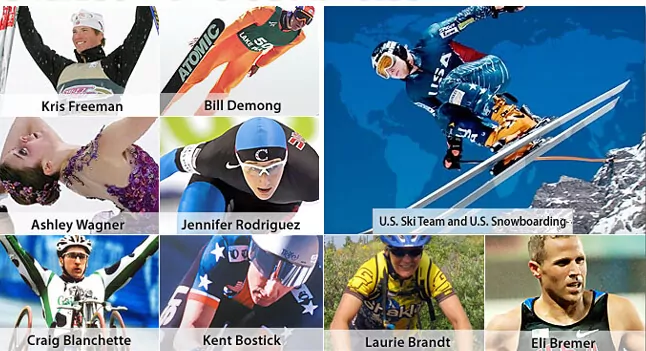 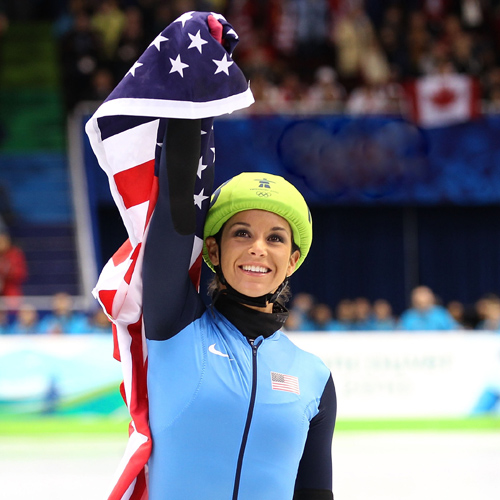 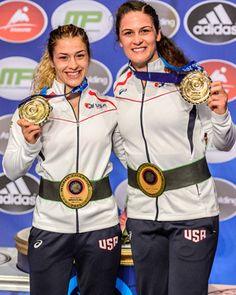 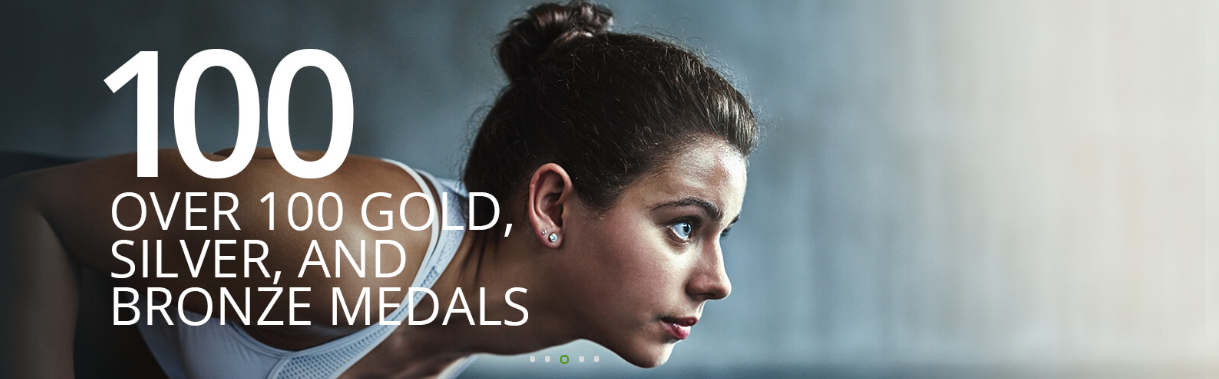 Proven by Extraordinary 
People
Products that are GUARANTEED
BETTER HEALTH in 30 days
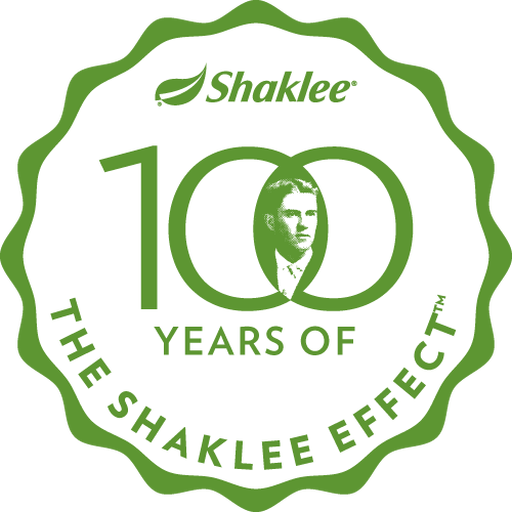 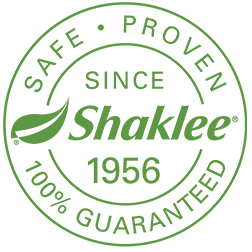 Wellness Assessment
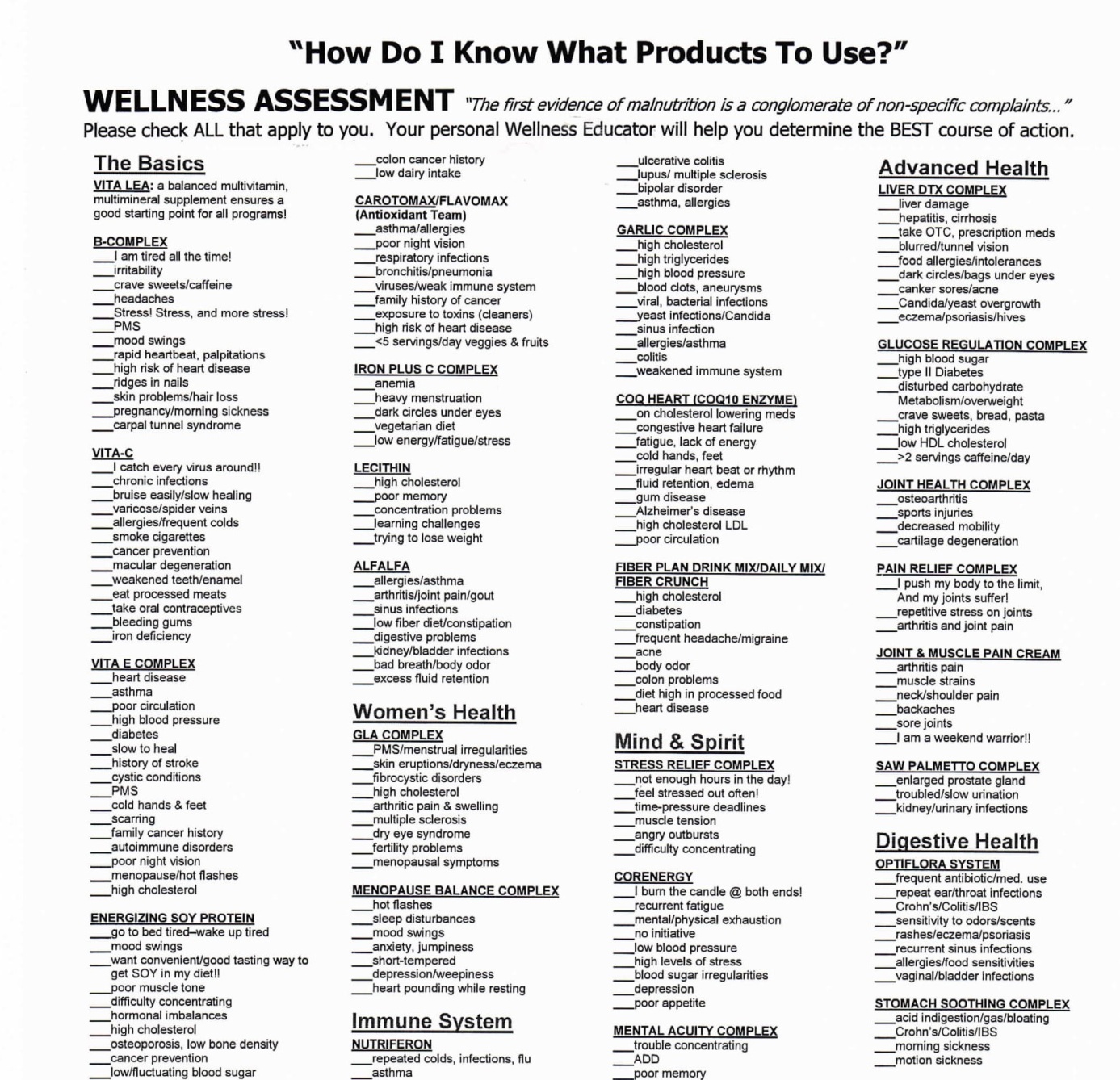 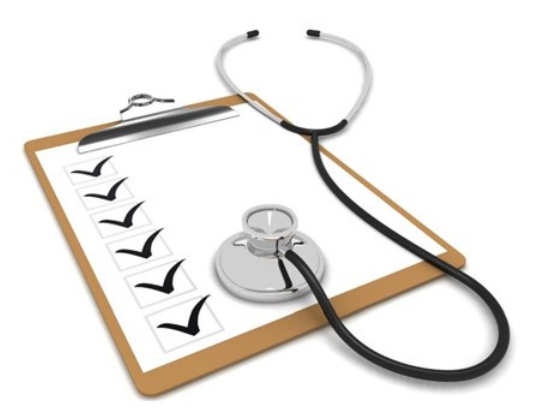 Improve Your Health In 30 Days
4.  SDFG* - The Perfect TEAM
Be Part of a Dynamic Team
  Enjoy Great Support
  Receive Proven Training
  Work with LEADERS Who Are COMMITTED to
     Helping YOU Achieve YOUR DREAMS
*SDFG – Shaklee Dynamic Family Global`
Your Next Steps
Health Assessment – See how the Shaklee Products can help you!
Follow Up – Sign up as a distributor, place your first order, and set first meeting with upline leader
New Business Leader Orientation –  Join us to ensure you start off on the right foot!
“YOUR FUTURE WILL BE EXACTLY WHAT YOU DECIDE TO MAKE IT.”
DR. FORREST C. SHAKLEE